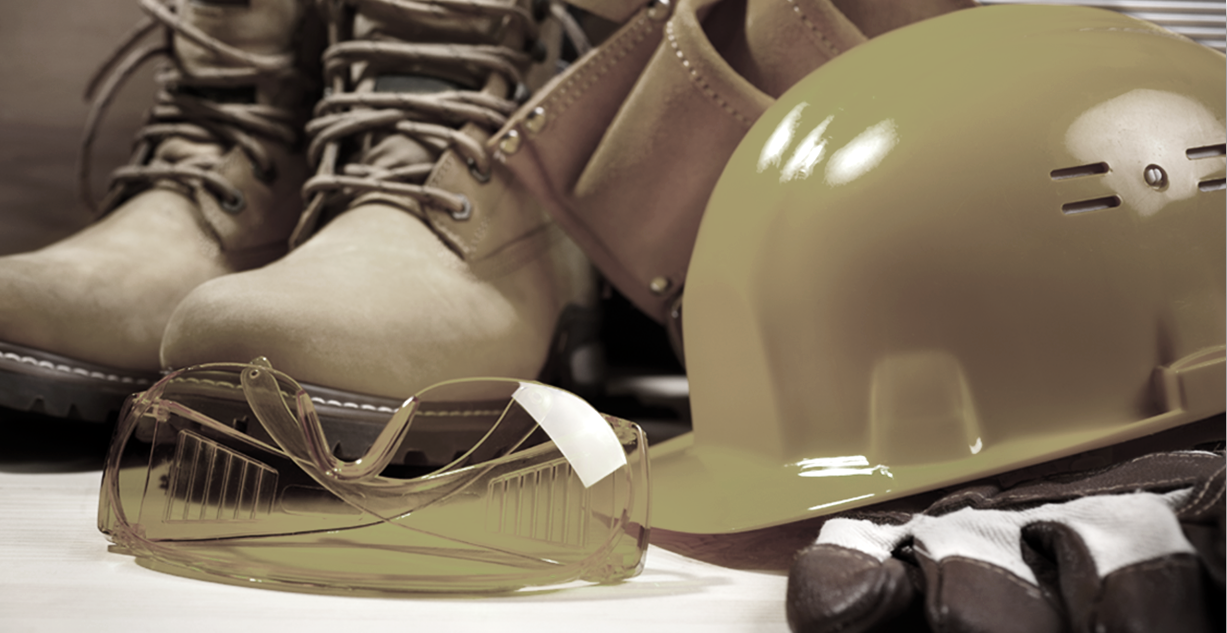 PROGRAMA 
DE 
PREVENÇÃO
TREINAMENTO DE EPI
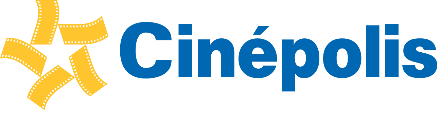 EPI – EQUIPAMENTO DE PROTEÇÃO INDIVIDUAL
NR - 06
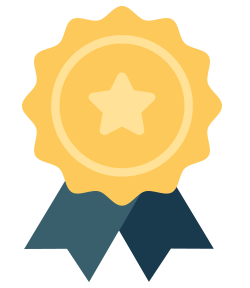 Dispositivo ou produto de uso individual,  destinado à proteção dos riscos que podem ameaçar a segurança e a saúde no trabalho.
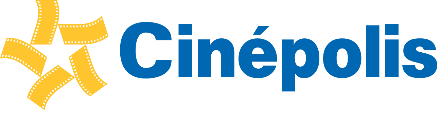 OBRIGAÇÕES DO EMPREGADOR
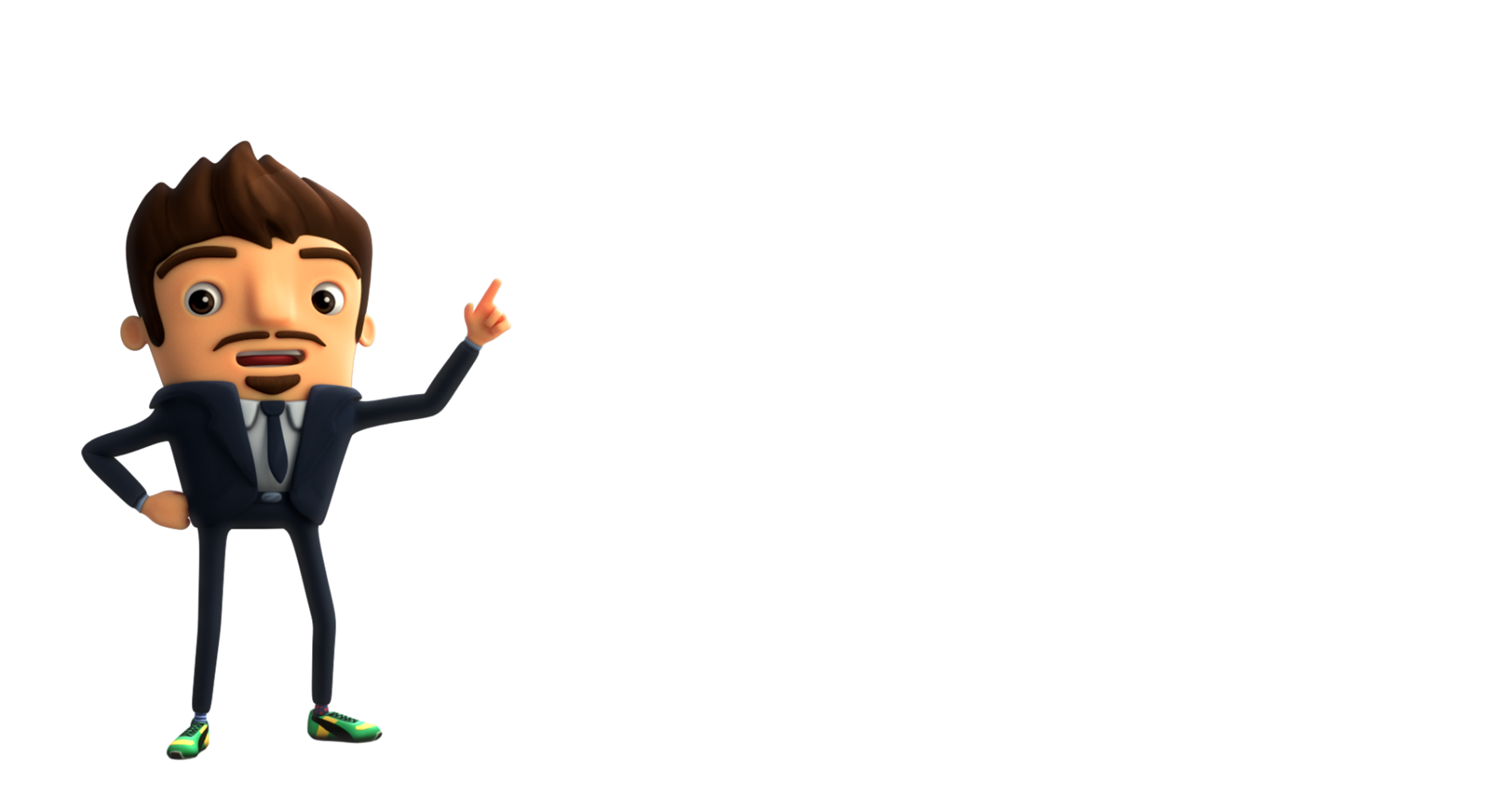 FORNECER OS EPI’S ADEQUADO PARA CADA ATIVIDADE DE RISCO
ORIENTAR E TREINAR O TRABALHADOR A USAR, GUARDAR E CONSERVAR OS EPI’S
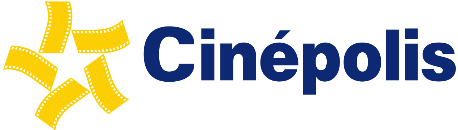 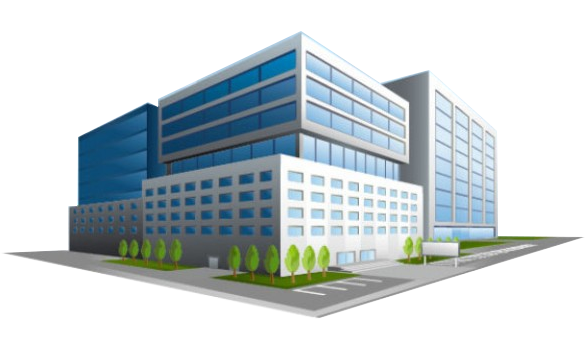 COMUNICAR TODA MUDANÇA OU IMPLANTAÇÃO DE UM NOVO PROCESSO QUE REQUER USO DOS EPI’S
FISCALIZAR E EXIGIR O USO DOS EPI’S
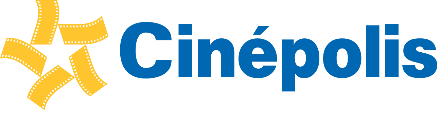 OBRIGAÇÕES DO EMPREGADO
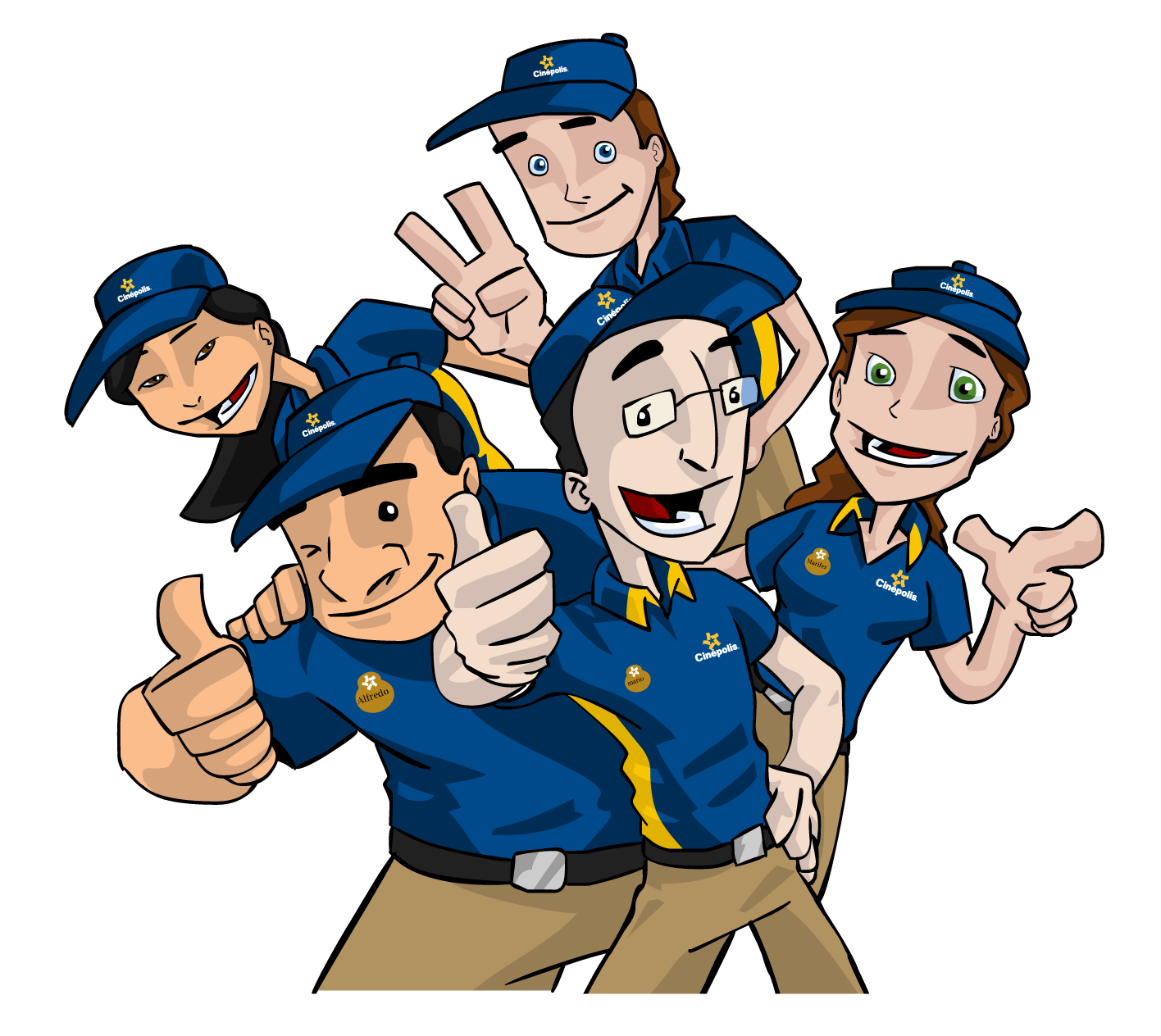 UTILIZAR OS EPI´S APENAS PARA A FINALIDADE A QUE SE DESTINA
RESPONSABILIZAR-SE POR SUA GUARDA E CONSERVAÇÃO
COMUNICAR QUALQUER ALTERAÇÃO QUE O TORNE IMPRÓPRIO PARA USO
CUMPRIR COM AS DETERMINAÇÕES DO EMPREGADOR SOB SEU USO ADEQUADO
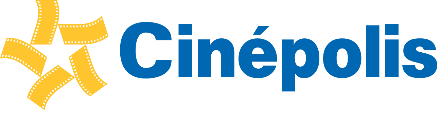 PENALIDADE
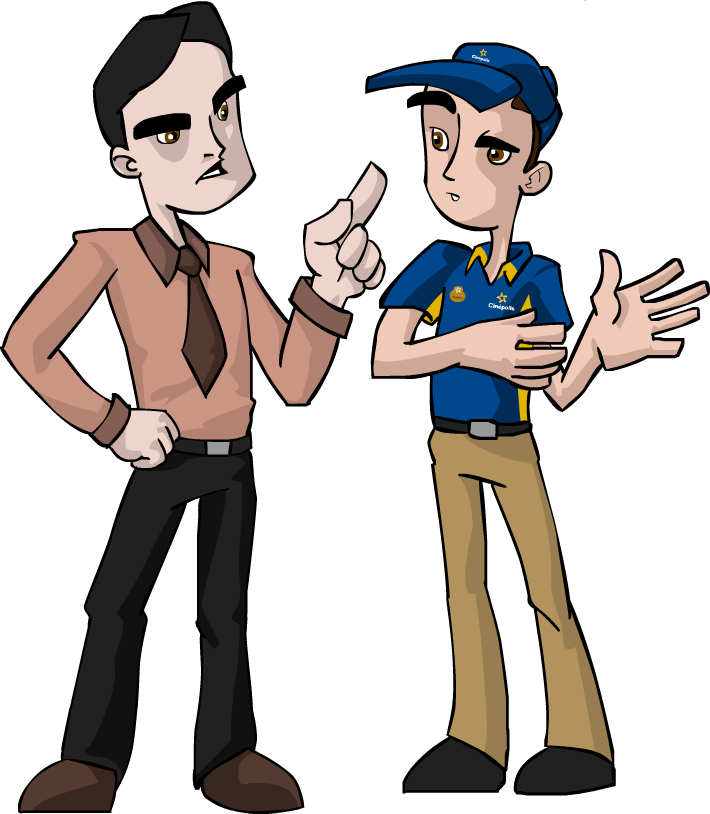 O NÃO CUMPRIMENTO DAS ORIENTAÇÕES FORNECIDAS, ACARRETARÁ EM ADVERTÊNCIAS.
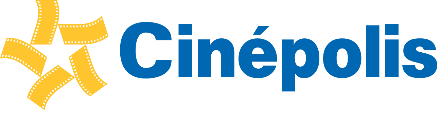 MODELO DE ADVERTÊNCIA
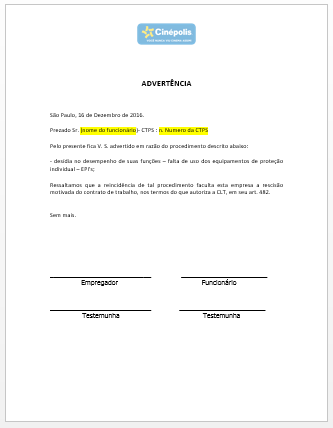 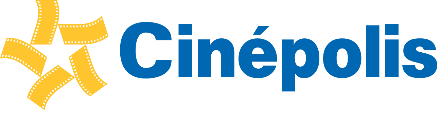 TIPOS DE EPI´S:
ONDE
EPI´S
QUEM UTILIZA?
ID PARA COMPRA
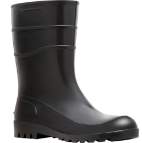 COLAB. LIMPEZA E COZINHA VIP
TODAS AS ÁREAS E COZINHA
BOTA PVC
ID 1301043940
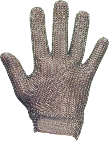 ID 1201010085
COZINHA VIP
COLAB. COZINHA VIP
LUVA MALHA DE AÇO
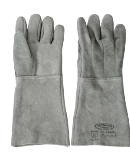 ID 1301042245
LUVA ALTA TEMPERATURA
COZINHA VIP/BOMBONIERE
COLAB. COZINHA VIP
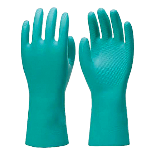 ID 1301042243
COLAB. LIMPEZA
LUVA NITRÍLICA CURTA
TODAS AS ÁREAS
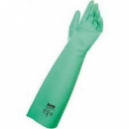 LUVA NITRÍLICA LONGA
ID 1301042244
COLAB. LIMPEZA
COZINHA VIP/ BOMBONIERE
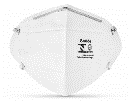 BOMBONIERE
ID 1301043996
MÁSCARA PARA BOCA E NARIZ
COLAB. LIMPEZA
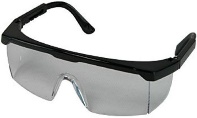 BOMBONIERE
ID 1301043415
ÓCULOS DE PROTEÇÃO
COLAB. LIMPEZA
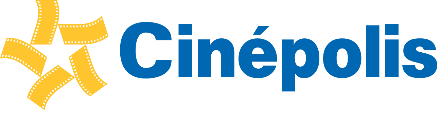 Nova!
TIPOS DE EPI´S:
QUEM UTILIZA?
EPI´S
ID PARA COMPRA
ONDE
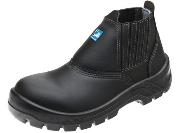 TODAS AS ÁREAS
64039990
MANUTENÇÃO
BOTA DE BICO COMPOSITE
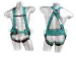 1304011323
CINTO PARAQUEDISTA 3 PONTOS
MANUTENÇÃO
ANDAIMES OU ESCADAS
CORDA DE SEGURANÇA N.18 POLIAMIDA
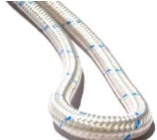 1304011325
MANUTENÇÃO
ANDAIMES OU ESCADAS
USO GERAL COM TRANSPORTE DE MATERIAIS/ ANDAIMES
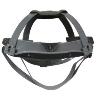 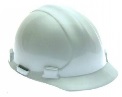 1304011330
CAPACETE
MANUTENÇÃO
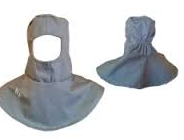 CAPUZ OU BALACLAVA
1304011331
MANUTENÇÃO
USO EM MÁQUINA COM SOLDA
MANGA DE PROTEÇÃO DO BRAÇO E ANTEBRAÇO CONTRA CHOQUE ELÉTRICO
MANOBRA DE SECCIONADORAS DE MÉDIA TENSÃO
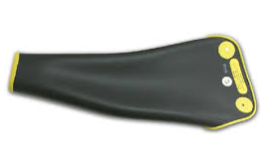 1304011332
MANUTENÇÃO
USO COM ESMERIL E PRODUTOS QUÍMICOS
1304011328
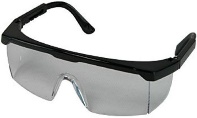 ÓCULOS DE PROTEÇÃO ALTA TEMPERATURA
MANUTENÇÃO
1304011333
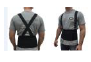 ESTOQUISTA
PROTETOR DE COLUNA
ESTOQUE
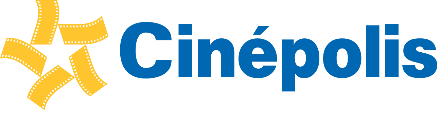 Nova!
TIPOS DE EPI´S:
QUEM UTILIZA?
EPI´S
ID PARA COMPRA
ONDE
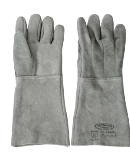 USO EM PIPOQUEIRAS E FORNOS
PAR DE LUVAS ALTA 
TEMPERATURA
MANUTENÇÃO
1304011329
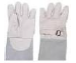 1304011326
MANUTENÇÃO
ANDAIMES OU ESCADAS
PAR DE LUVAS RASPA
MANOBRA DE SECCIONADORAS DE MÉDIA TENSÃO
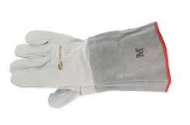 PAR DE LUVAS VAQUETA PARA ALTA TENSÃO
1304011327
MANUTENÇÃO
USO EM MÁQUINAS QUE POSSUEM RUÍDO ACIMA DE 85 DECIBÉIS
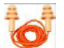 MANUTENÇÃO
1304011334
PROTETOR AURICULAR
1304011324
TALABARTE COM ABSORVEDOR COM GANCHOS
ANDAIMES OU ESCADAS
MANUTENÇÃO
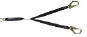 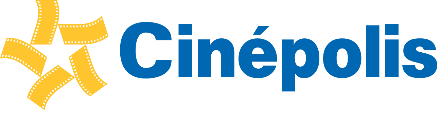 PROCESSO DE RECEBIMENTO E DEVOLUÇÃO EPI´S
2
3
1
ENTREGA DE EPI’S
ADMISSÃO
PREENCHIMENTO DO FORMULÁRIO
2
3
4
1
AVALIAÇÃO EQUIP. PARA REUTILIZAÇÃO
CONFERÊNCIA DE EPI´S DEVOLVIDOS
PREENCHIMENTO DO FORMULÁRIO
DEMISSÃO
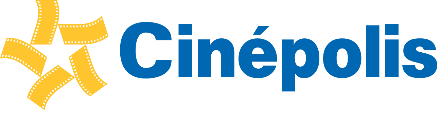 FORMULÁRIO RECEBIMENTO DE EPI´S
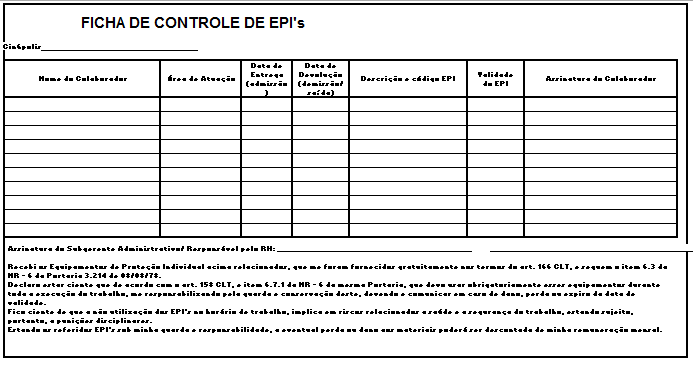 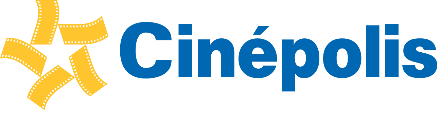